Нові освітні технологіі(вибіркова дисципліна)для студентів спеціальність Дошкільна освітаПочаткова освіта
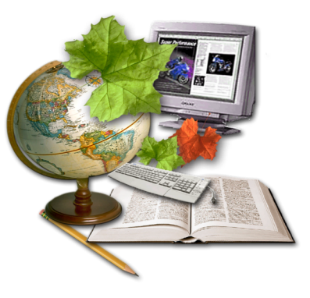 Дитина – це сонце, 
навколо якого 
мають обертатися 
всі засоби навчання.
Учитель повинен 
створювати лише
атмосферу,
в якій дитина має
Можливість
висловлюватись.
  
Ш. Амонашвілі
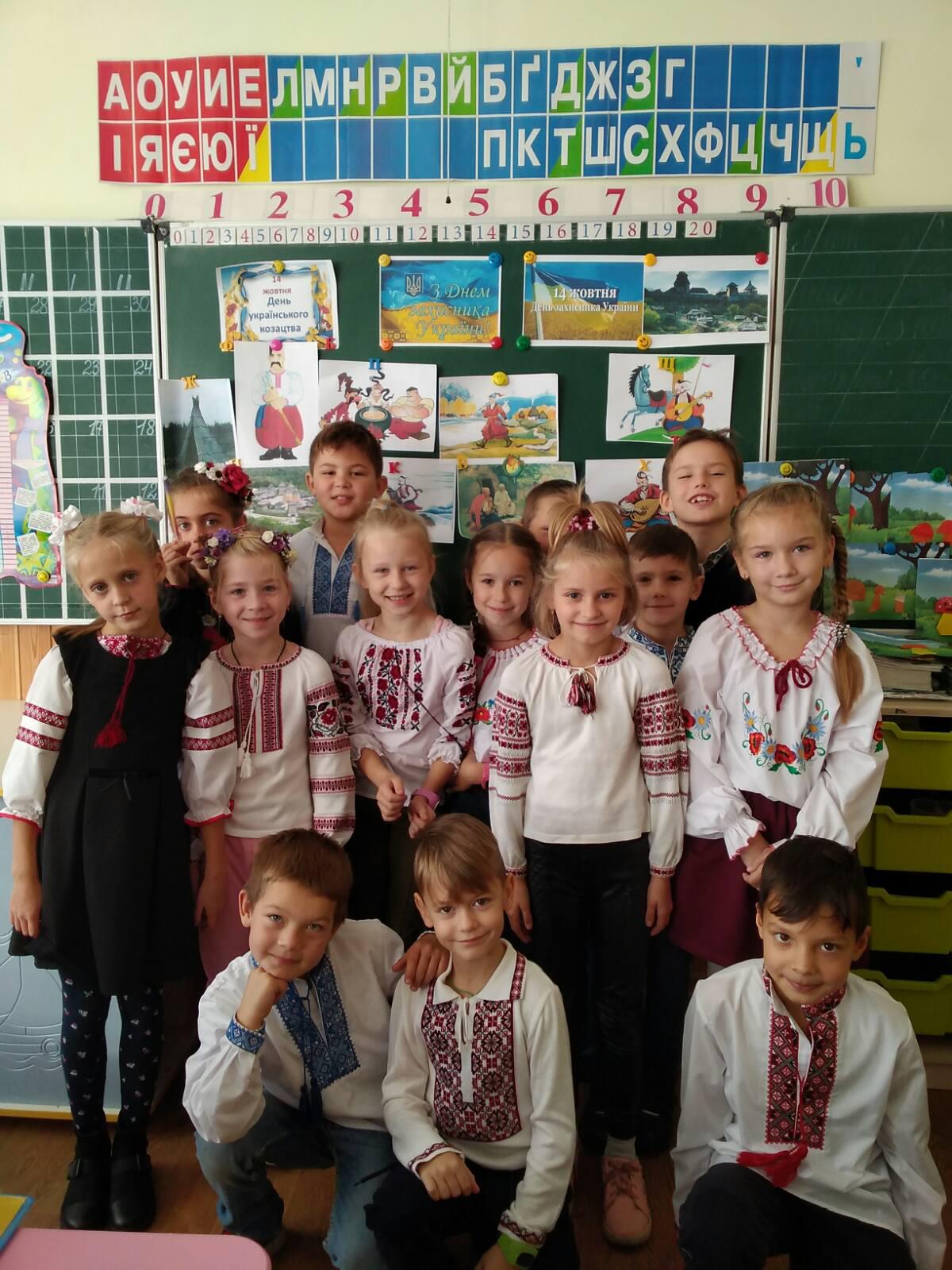 Нові освітні технології навчання – це навчання діалогу, під час якого відбувається взаємодія учасників педагогічного процесу з метою взаєморозуміння, спільного розв’язання навчальних завдань, розвитку особистісних якостей учнів,дитини
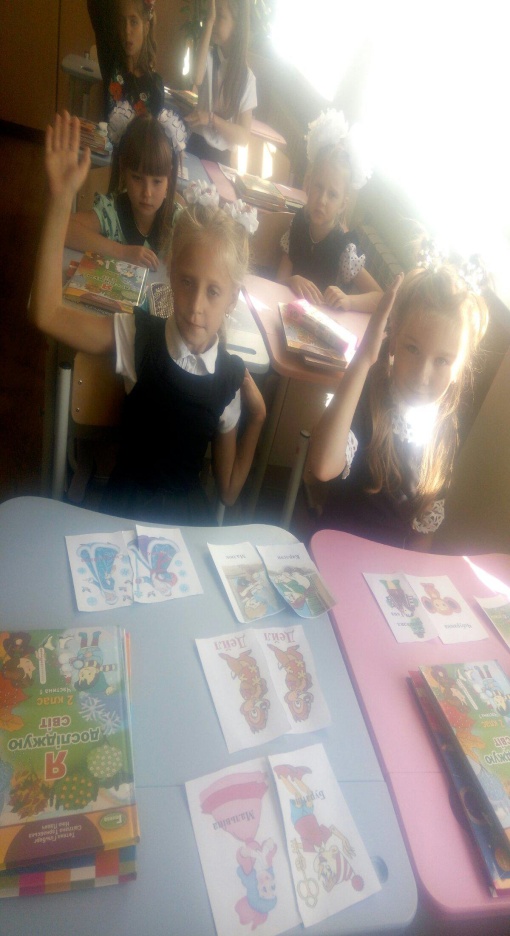 Мета– створення комфортних умов навчання, при яких учень відчуває свою успішність, свою інтелектуальну досконалість, що робить продуктивним сам освітній процес.
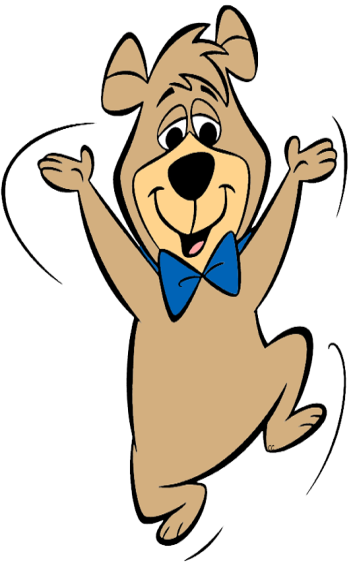 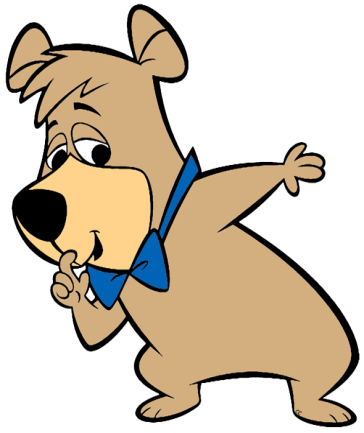 КРЕДО ІНТЕРАКТИВНОГО   НАВЧАННЯТе, що я чую, я забуваю. Те, що я бачу і чую, я трохи пам'ятаю. Те, що я чую, бачу і обговорюю, я починаю розуміти. Коли я чую, бачу, обговорюю й роблю, я здобуваю знання і навички. Коли я передаю знання іншим, я стаю майстром.
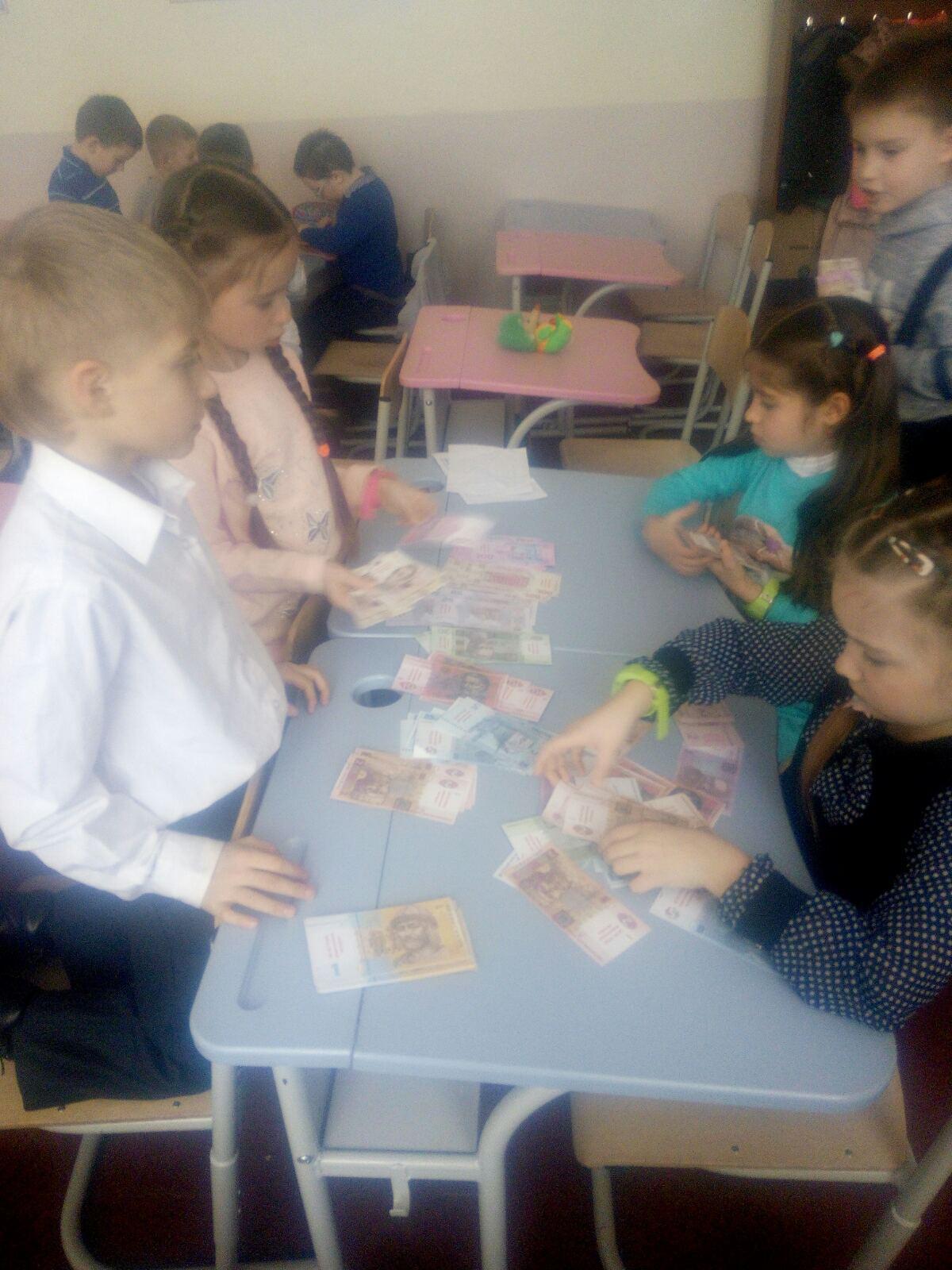 За допомогою  іноваційних технологій діти вчаться:
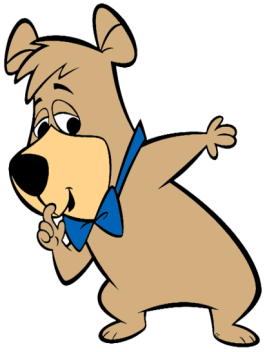 Формувати власну думку
Аргументувати 
і дискутувати
Cлухати іншу людину
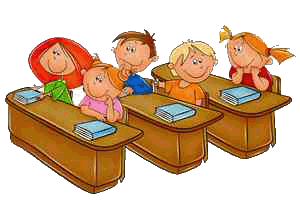 Доводити свою точку зору
Розвивати навички самостійної роботи
Класифікація іноваційних технологій навчання
Технології кооперативного
 навчання
Технології колективно-
групового навчання
Технології ситуативного
моделювання
Технології опрацювання 
дискусійних питань
Нові освітні технології для дошкільників
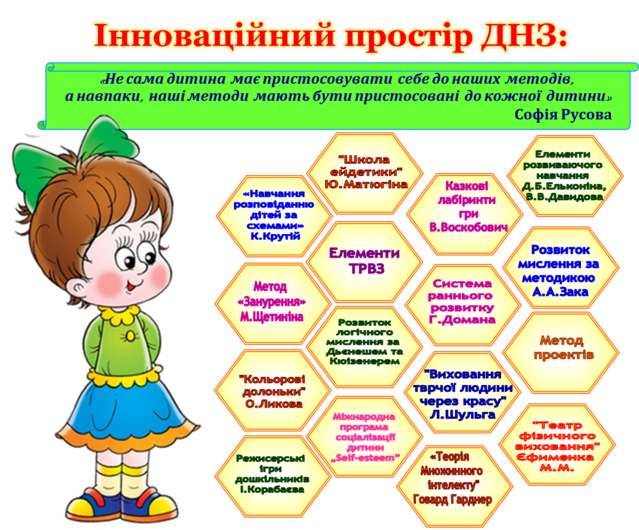 ЗДО
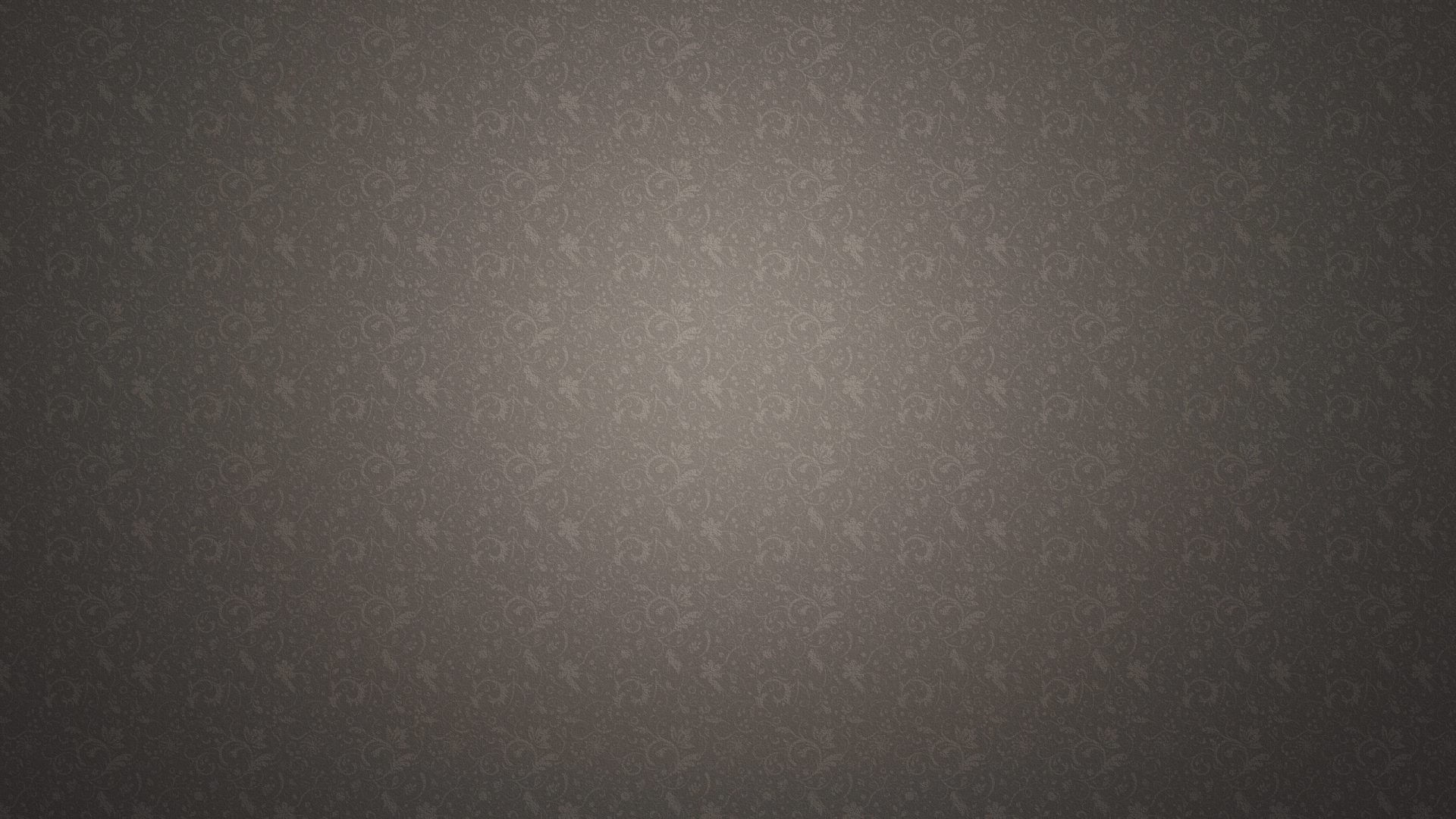 КООПЕРАТИВНО - ГРУПОВЕ НАВЧАННЯ 
Передбачає одночасну спільну роботу всього класу.
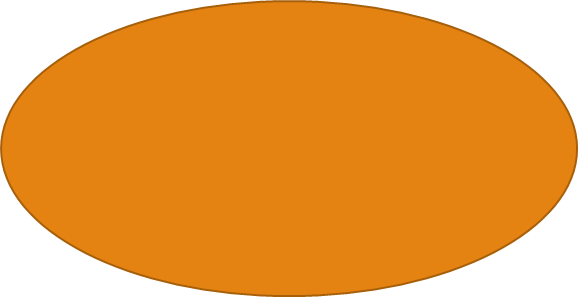 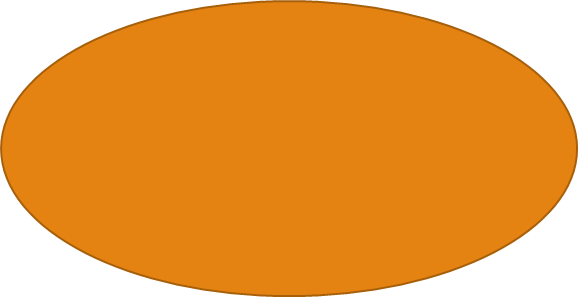 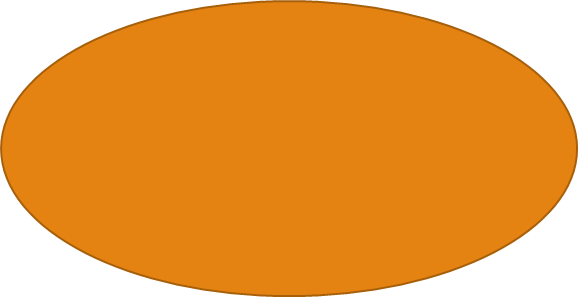 незакінчені речення
мозковий   штурм
мікрофон
Колективно - групове навчання
( передбачає одночасну спільну роботу всього класу)
Робота в групах
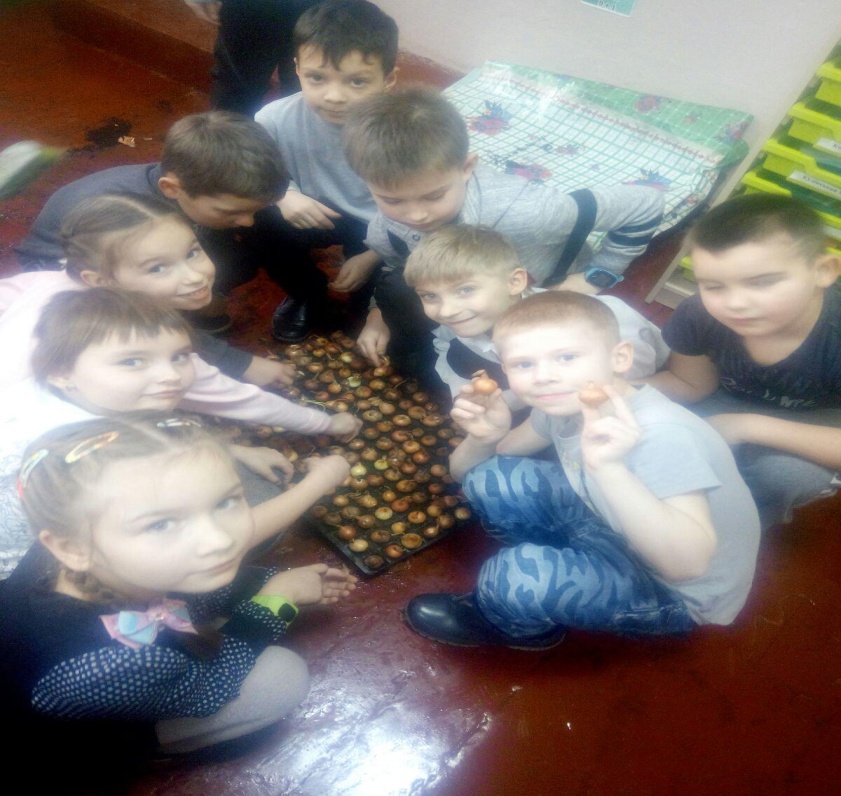 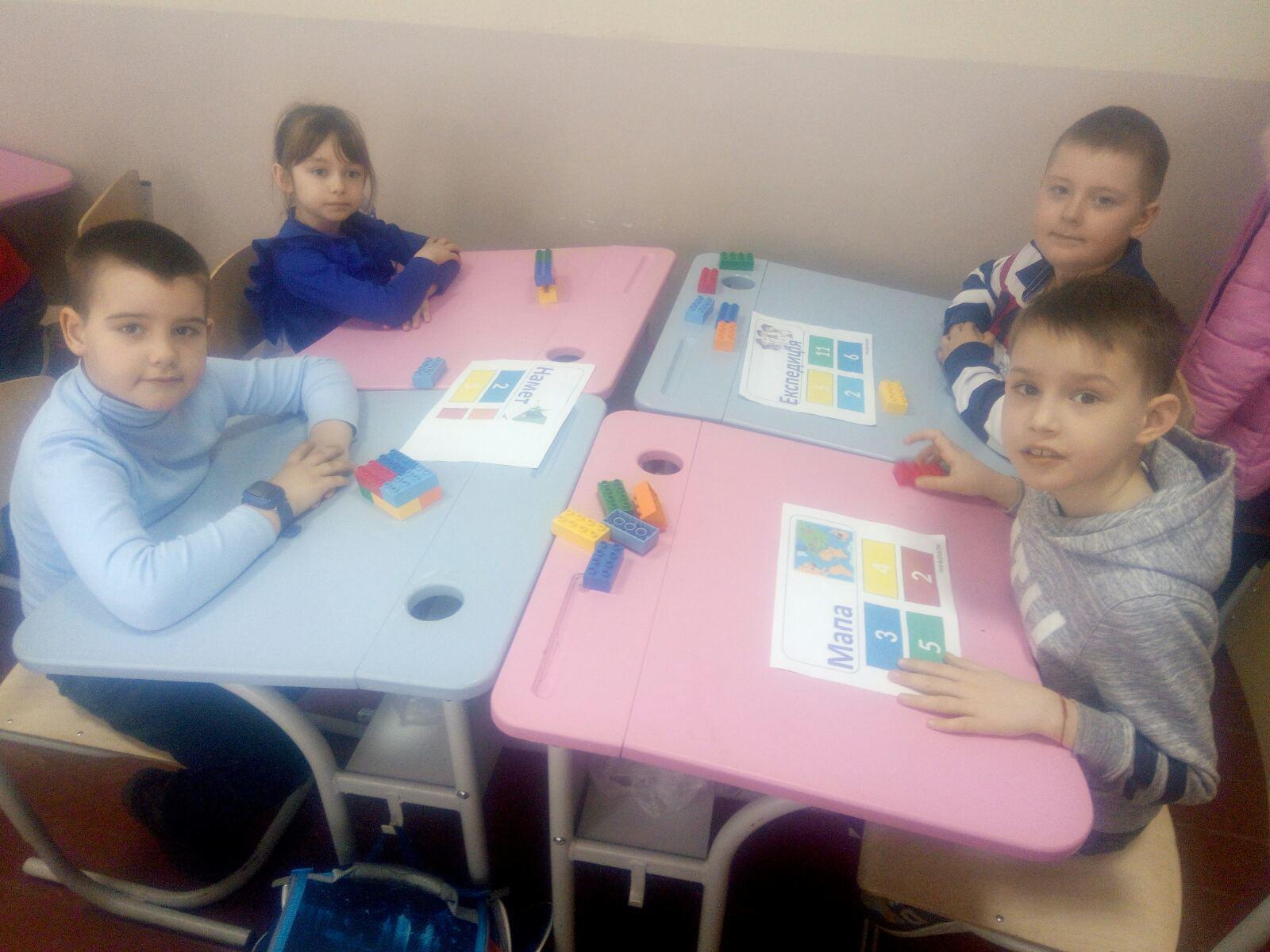 Робота в парах
- ефективна на початкових етапах навчання;
- розвиває навички спілкування, вміння висловлюватися, переконувати, вести дискусію;
- розвиває вміння пристосуватися до роботи в групах.
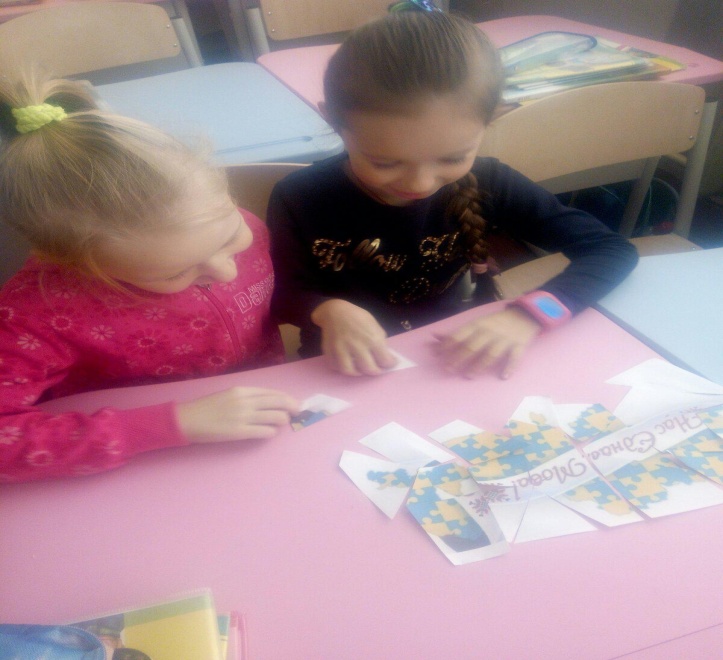 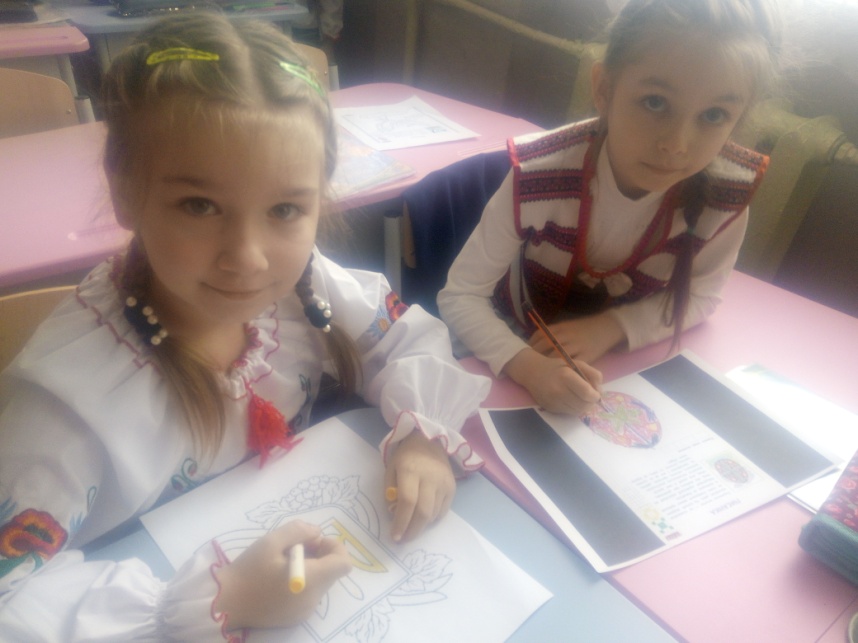 Ситуативнемоделювання
Розігрування
 ситуації за ролями
 (“Рольова гра” , 
“Програвання сценки”, 
“Драматургія” )
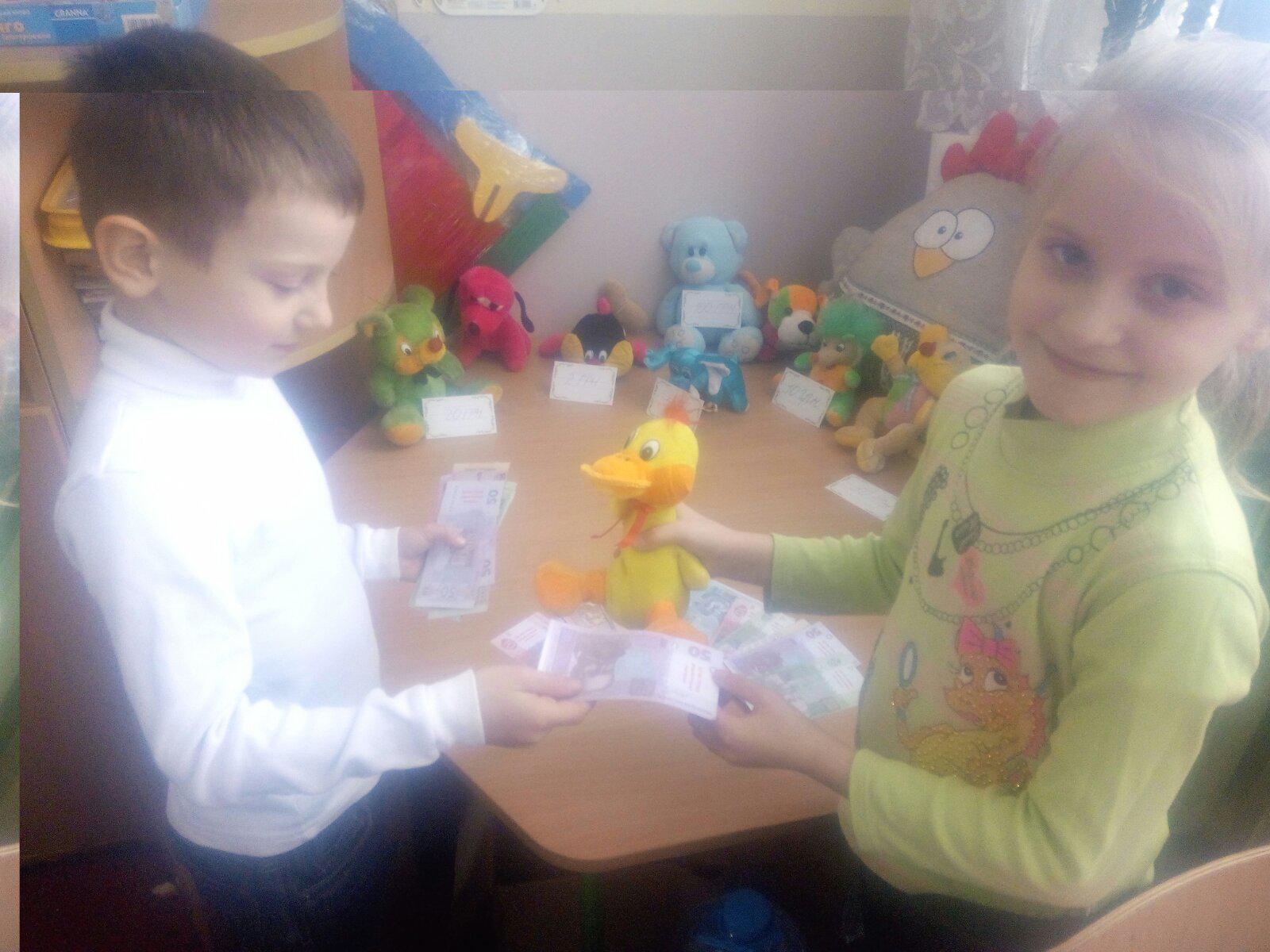 Навчання у грі«Гра-це іскорка,що запалює вогник допитливості і любові до знань» В. Сухомлинський
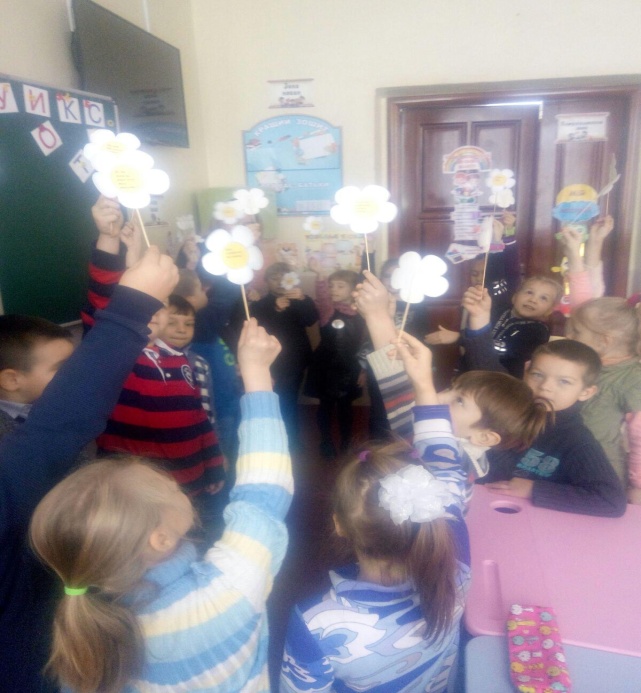 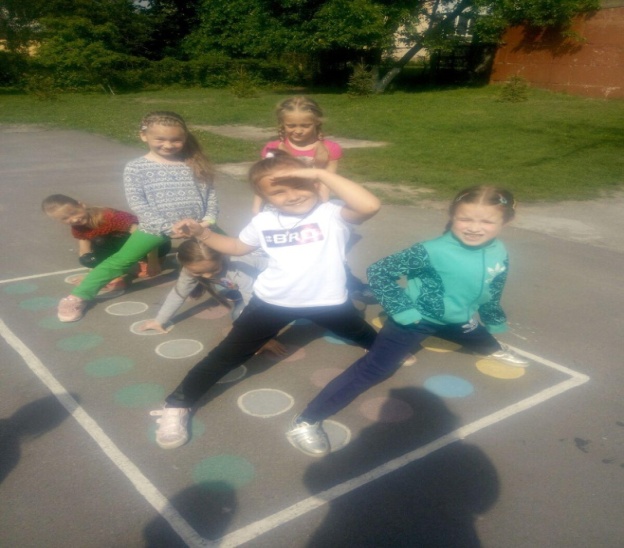 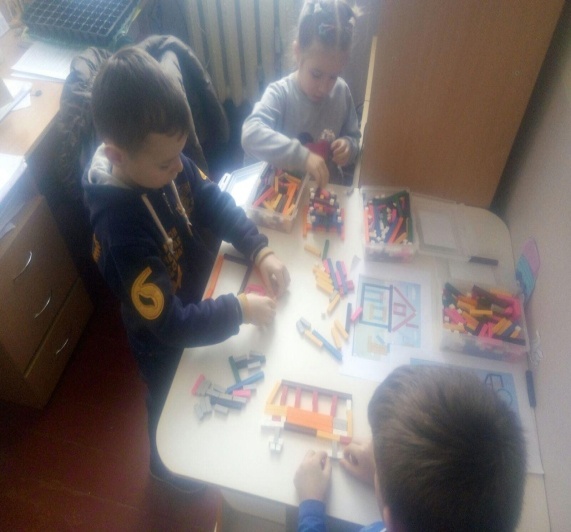 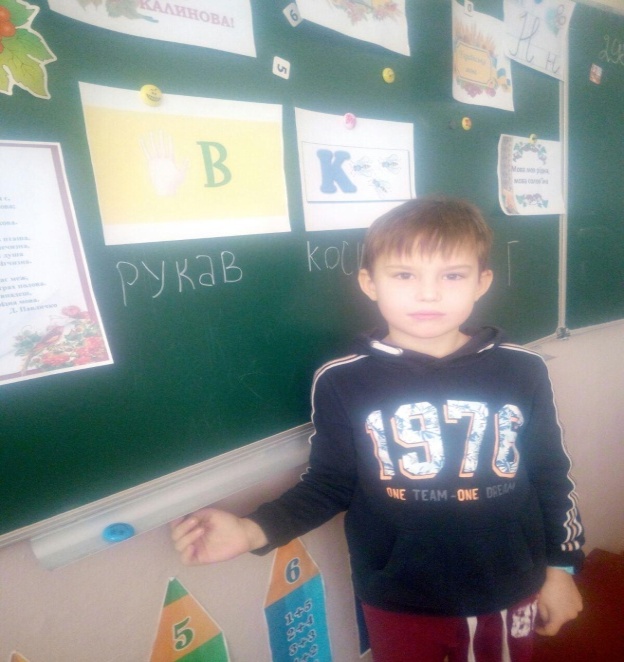 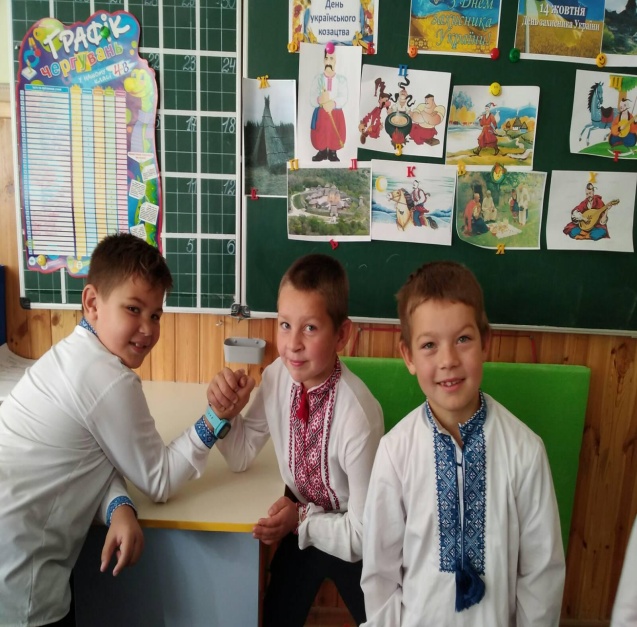 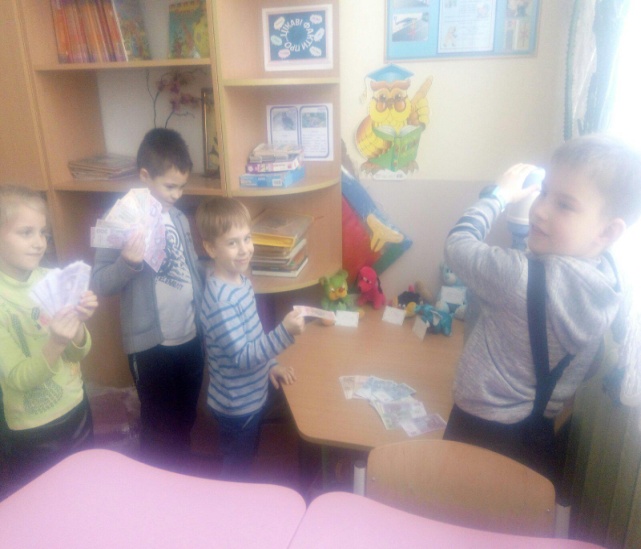 Опрацювання дискусійних питань
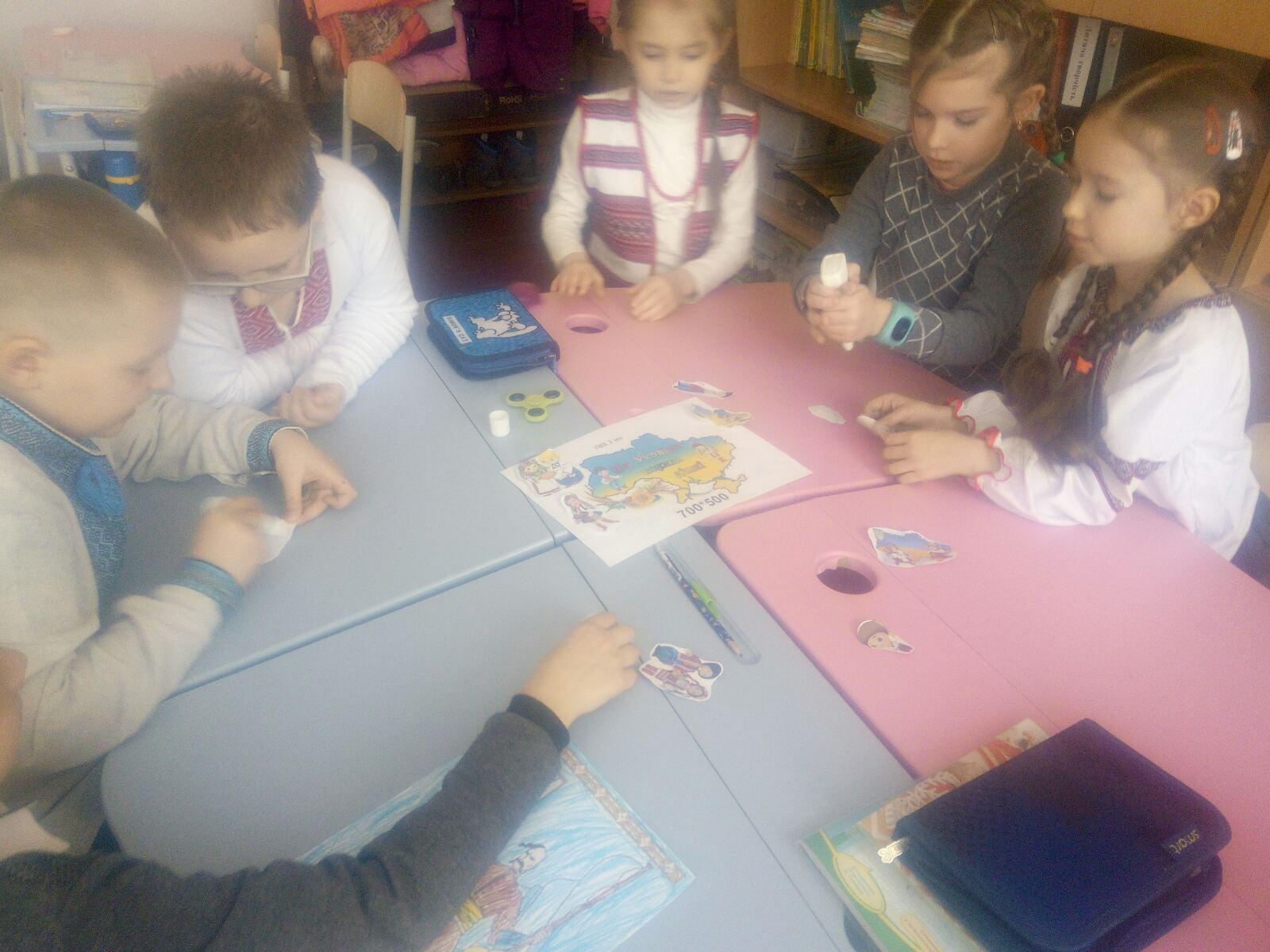 “Метод  “Прес”;
 “Займи позицію”;
“Зміни позицію”;
 “Дискусія”.
Робота з матеріалами НУШ під час навчальних занять
Палички « Кюізенера»
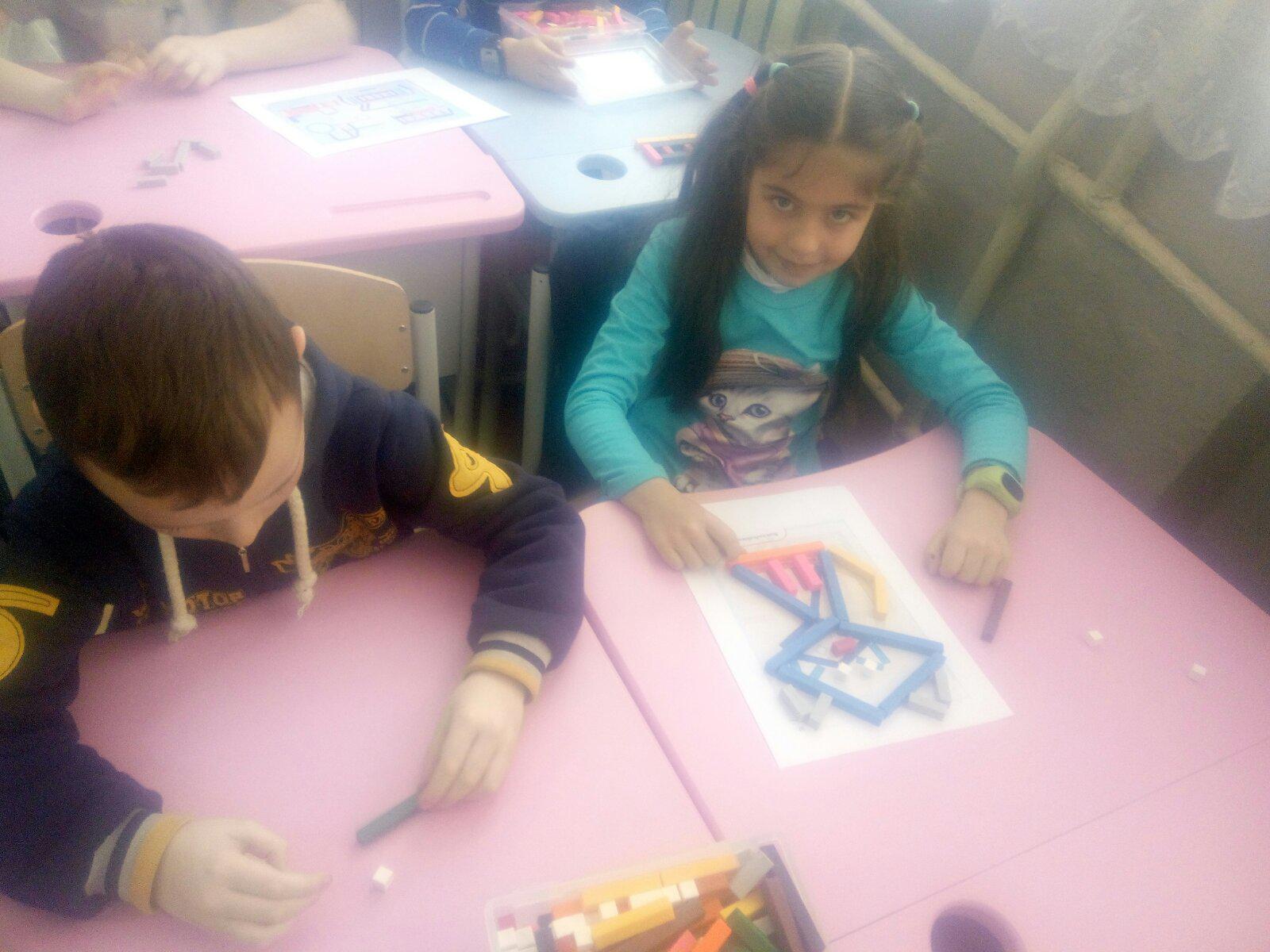 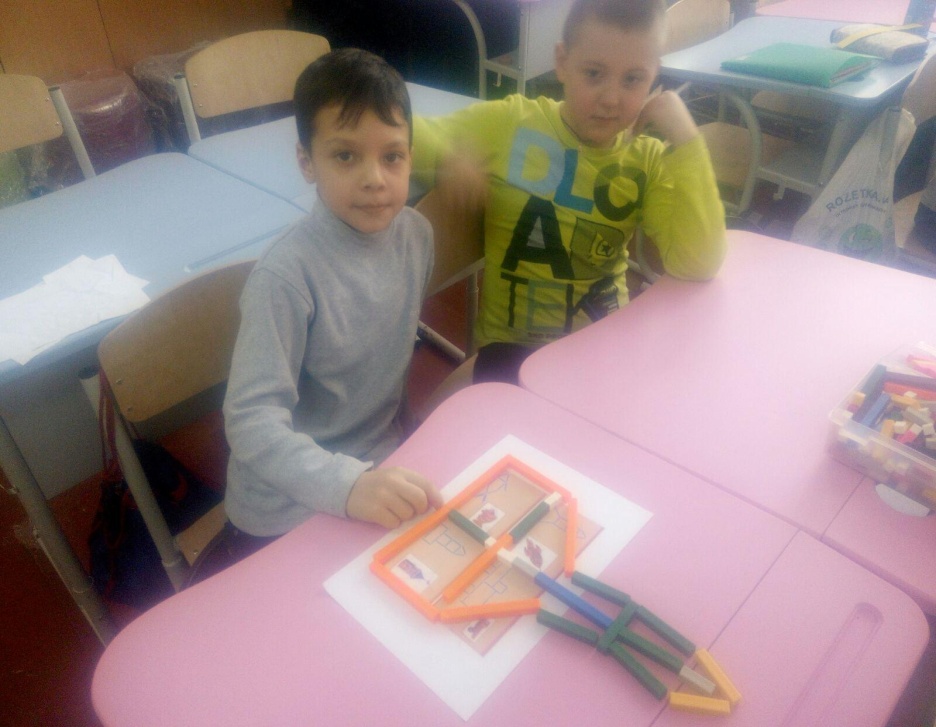 Математичний планшет
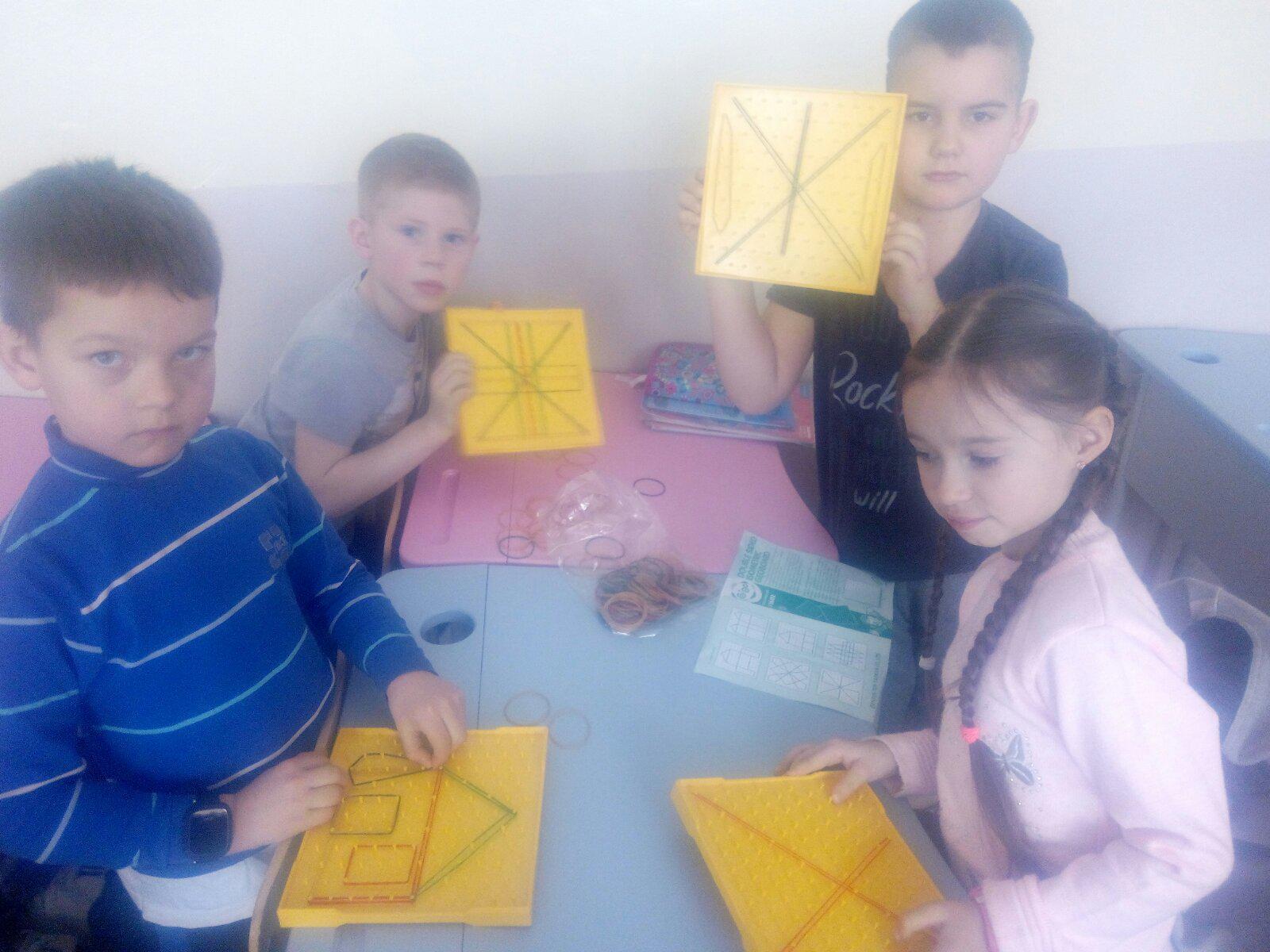 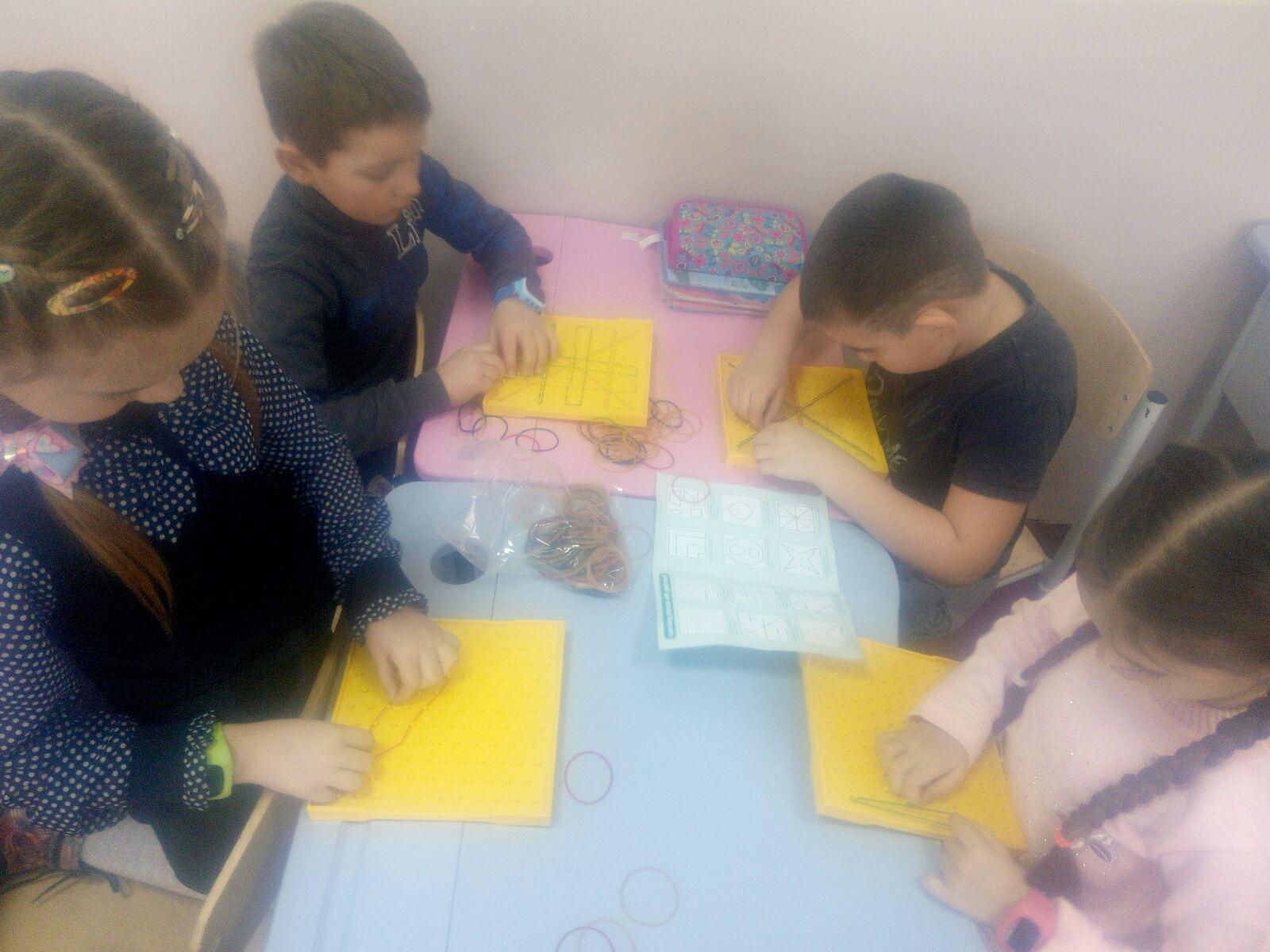 Магнітні дошки
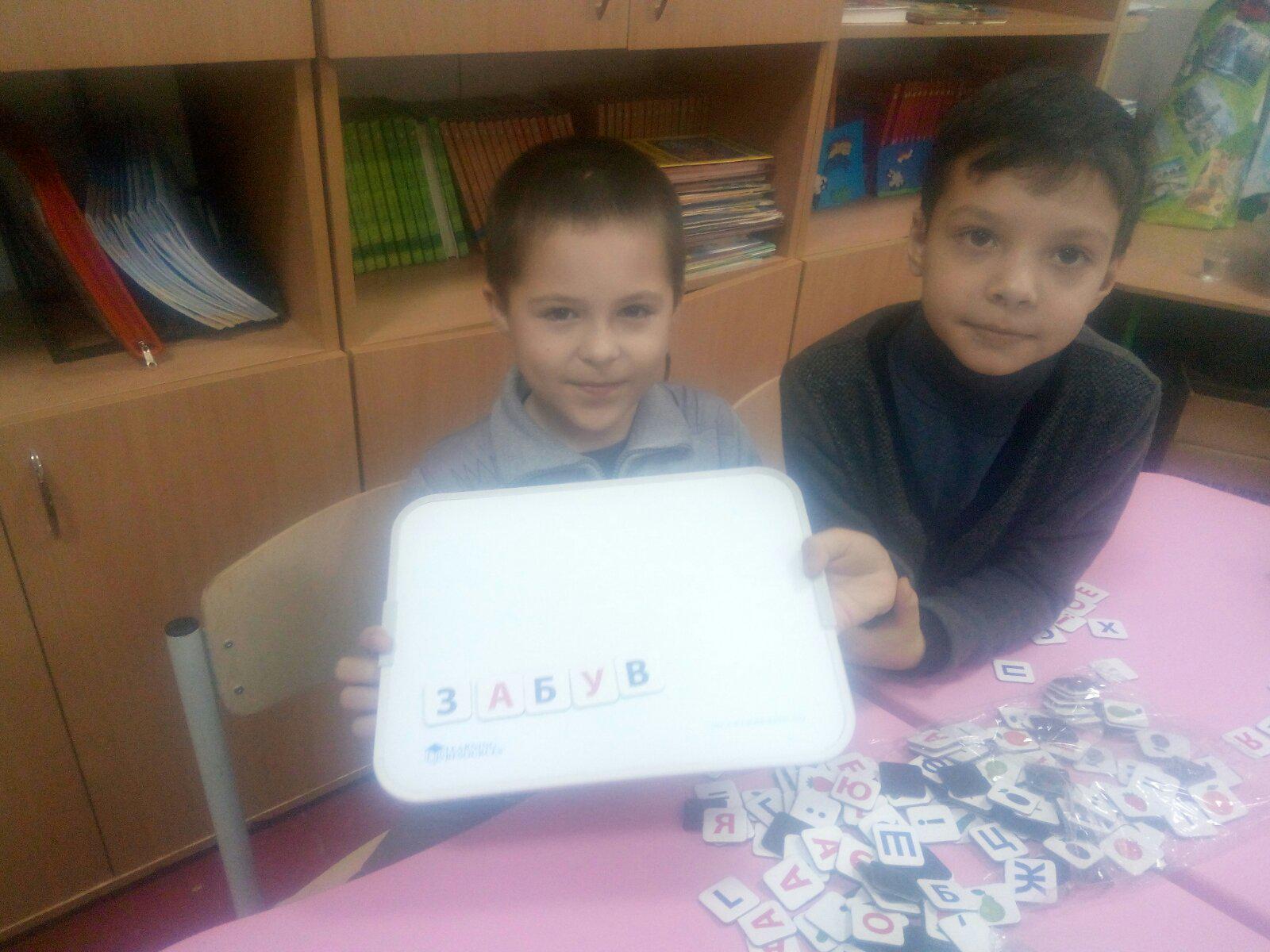 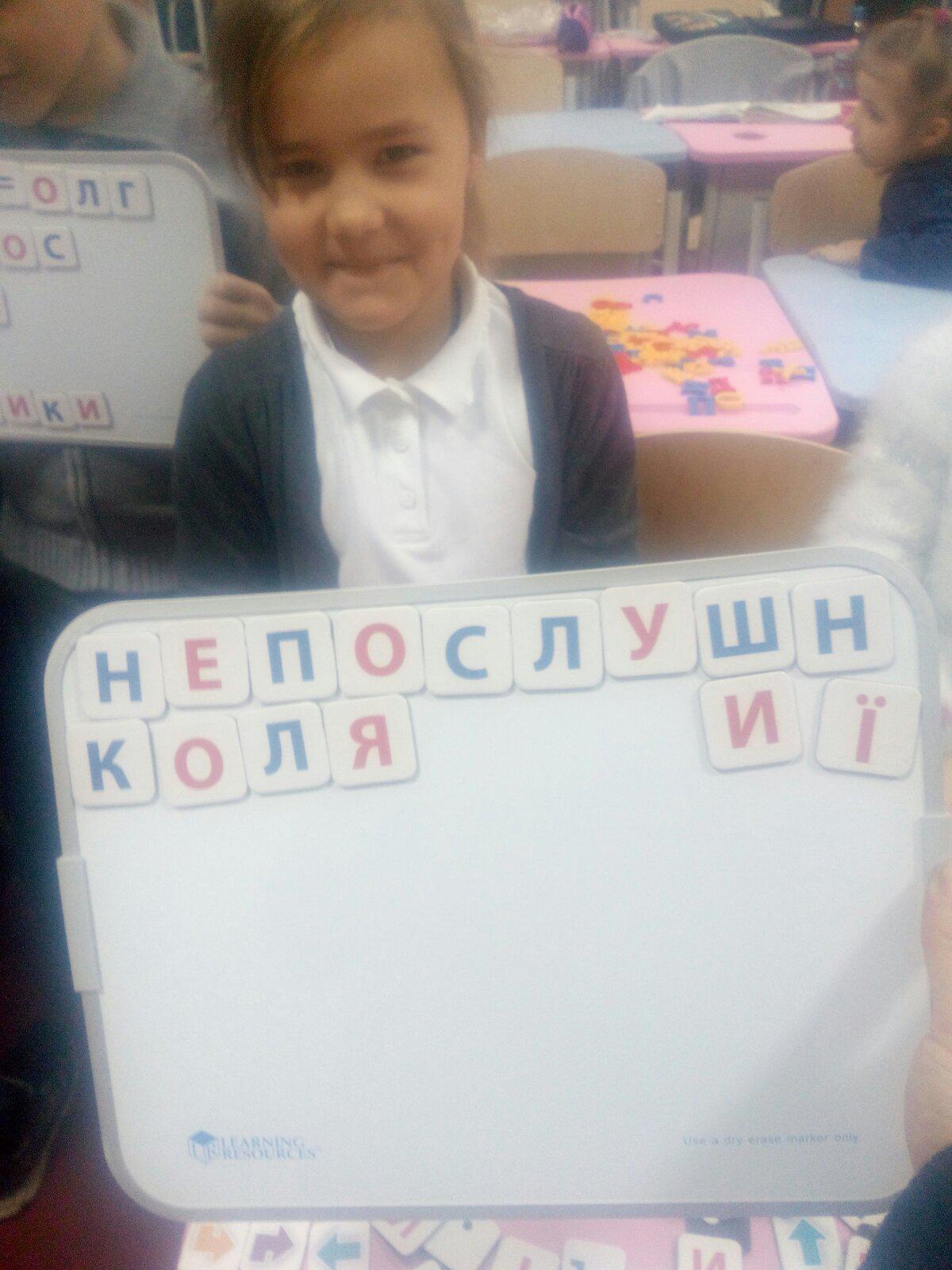 Лего «6 цеглинок»
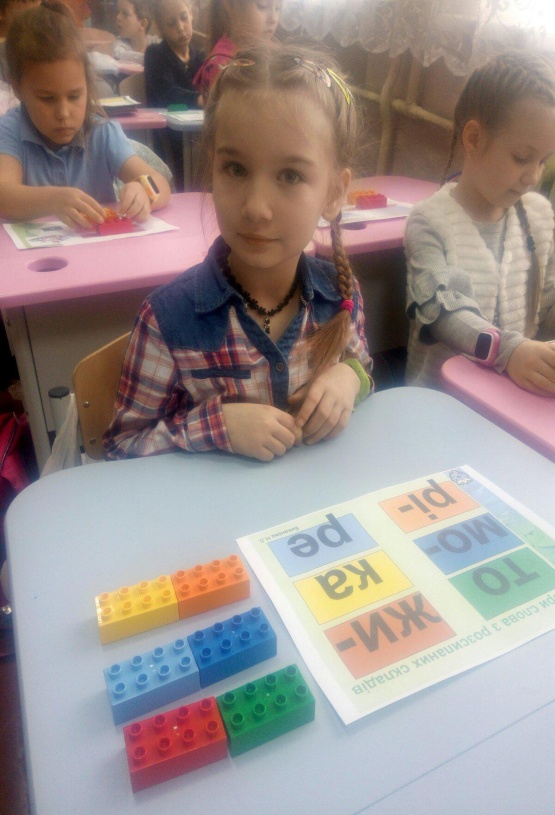 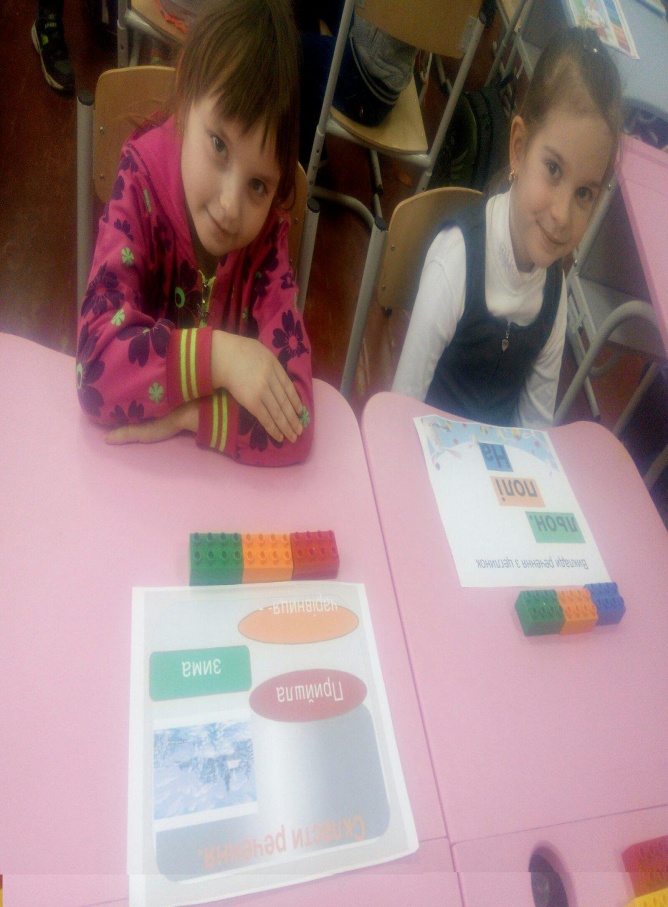 Танграм
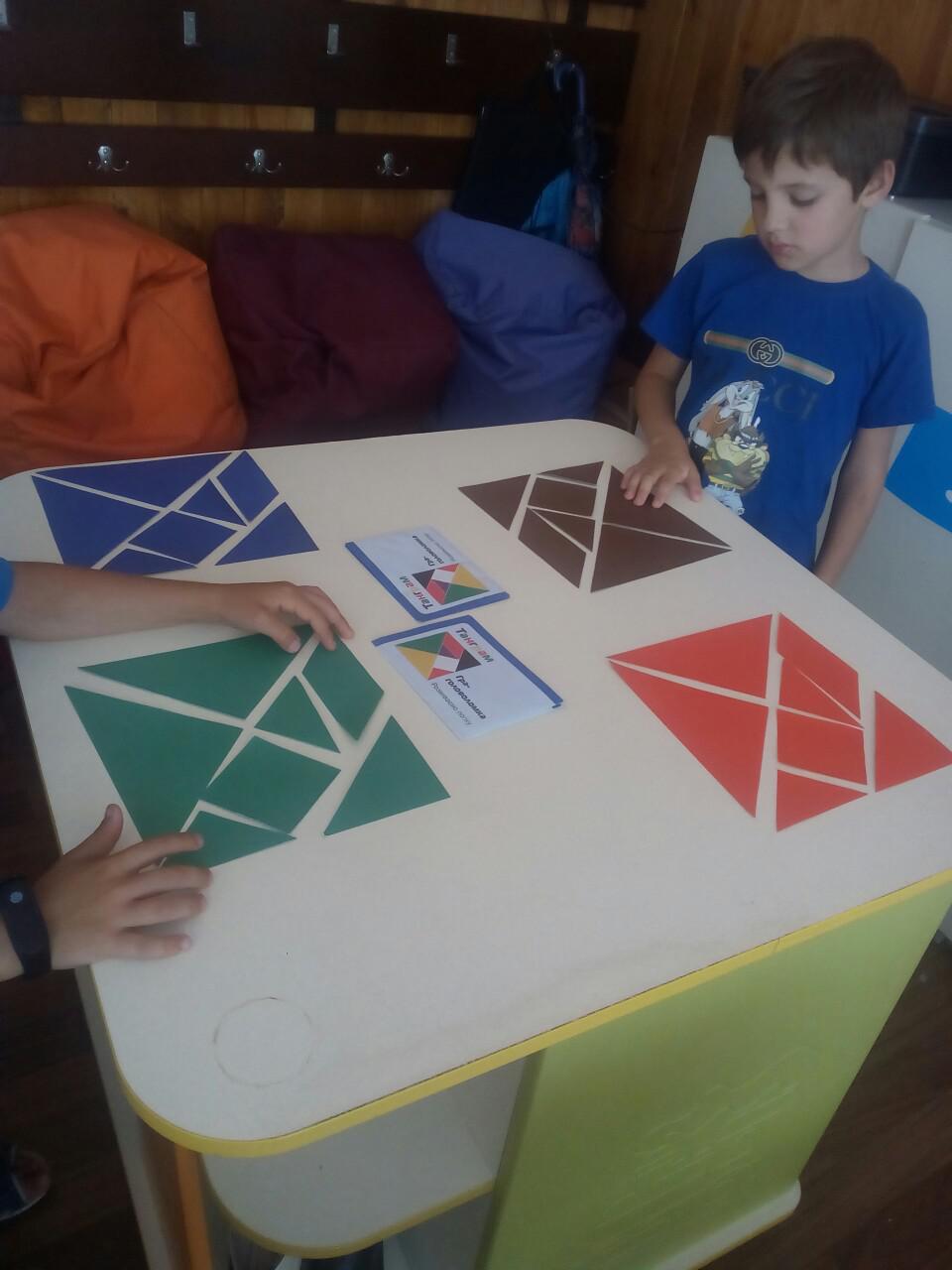 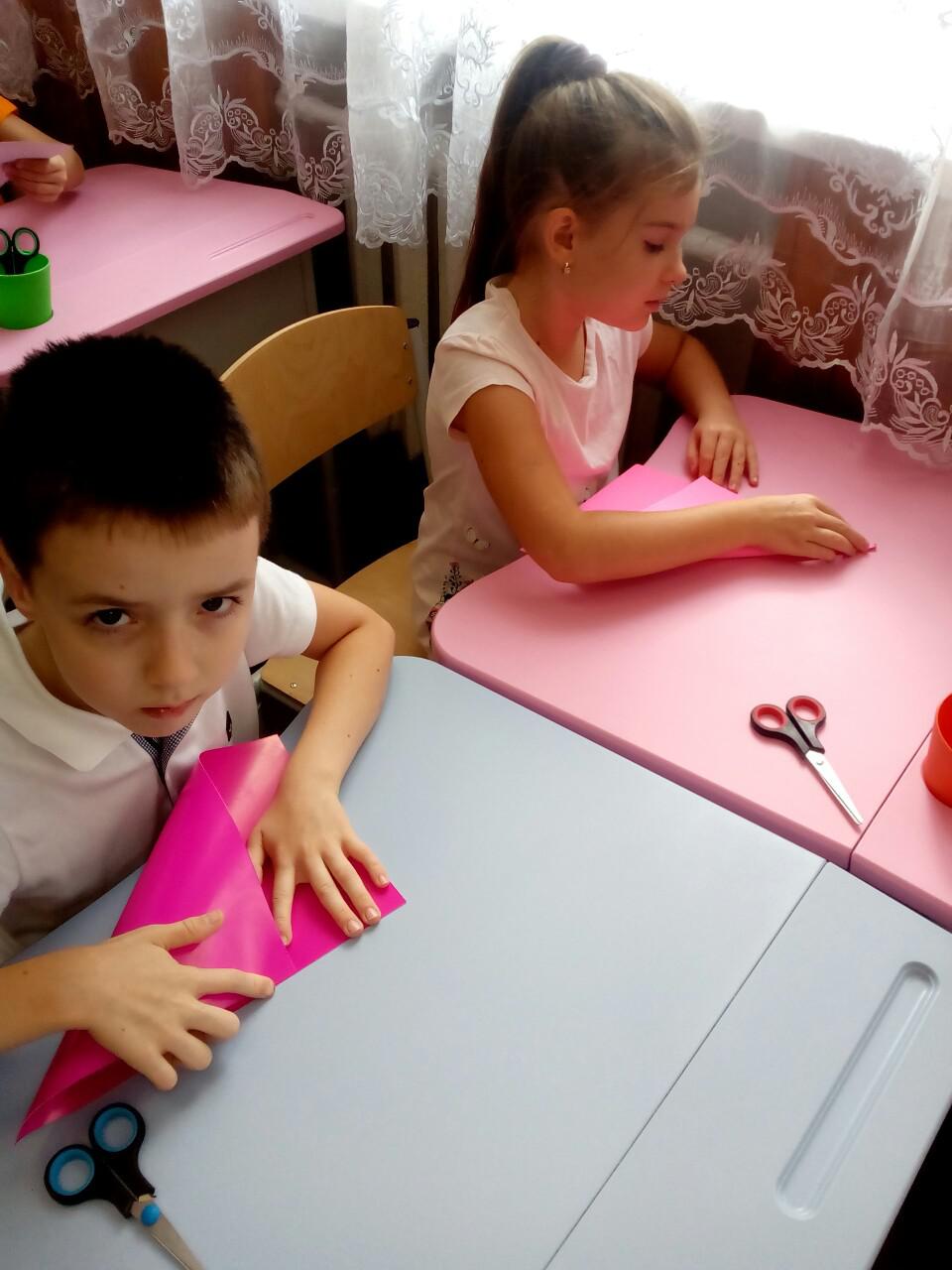 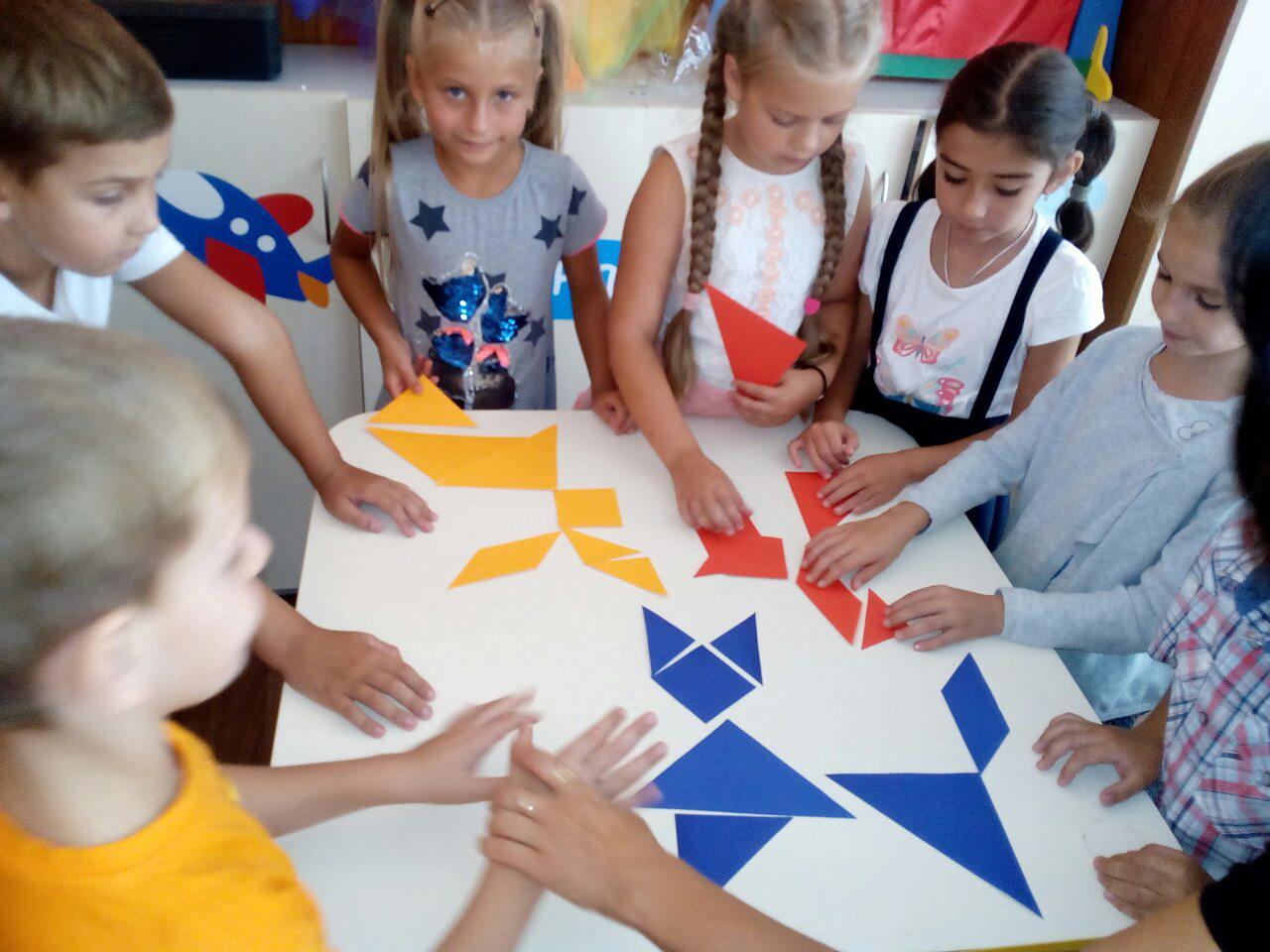 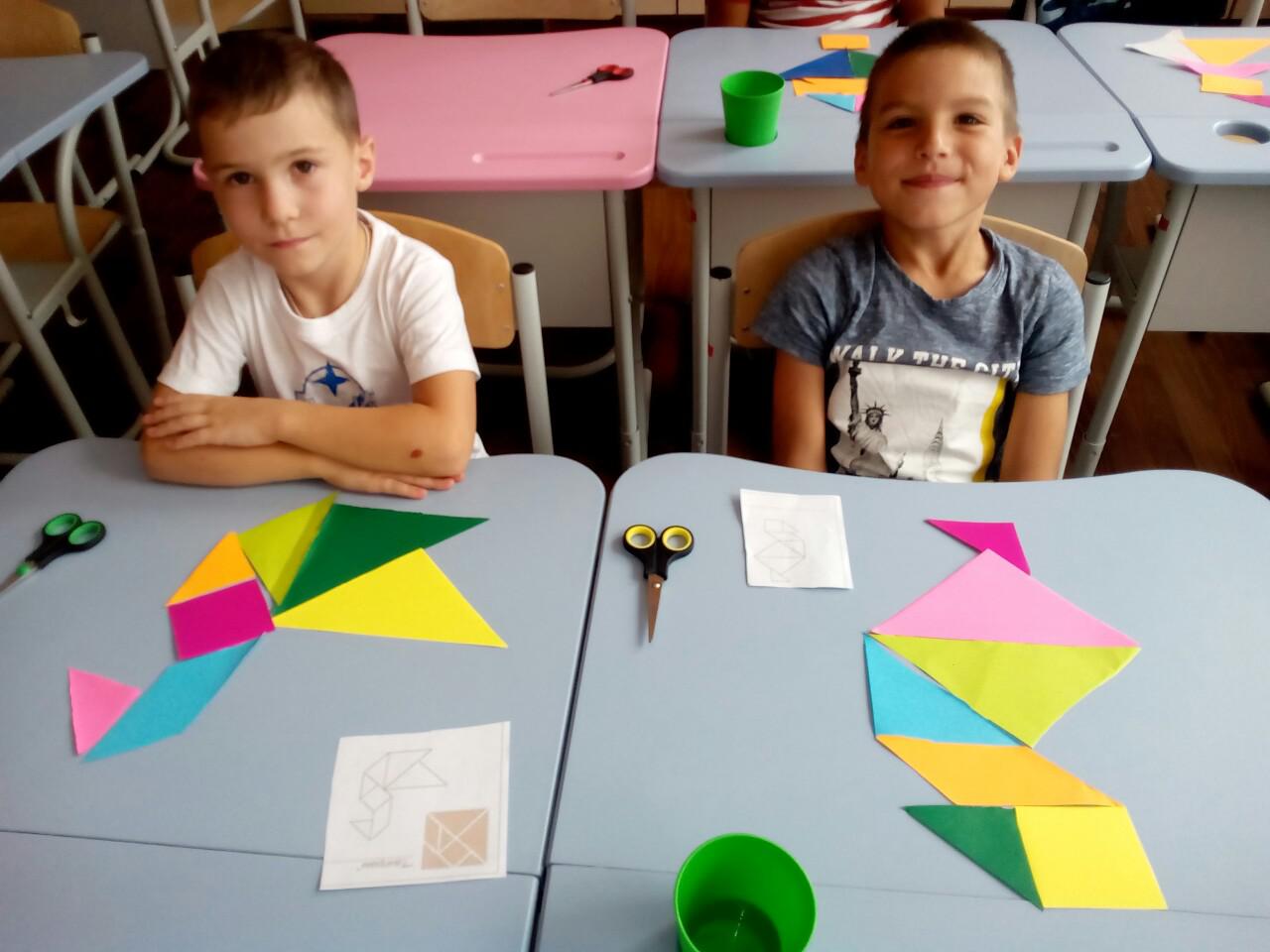 Застосування нових освітніхтехнологій має багато переваг:
у роботі задіяні всі учні;

                               “Зібратися разом – це початок,
                                триматися разом – це прогрес,
                                   працювати разом – це успіх”.
                                                                Генрі Форд
ВИСНОВКИ:
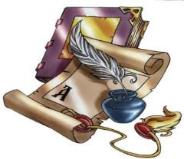 :      Нові освітні технології

дозволяють розв'язати одразу кілька завдань: розвивають комунікативні вміння й навички, допомагають встановленню емоційних контактів між учасниками процесу;

забезпечують виховне завдання, оскільки змушують працювати в команді, прислухатися до думки кожного;

 знімають нервове напруження, дають можливість змінювати форми діяльності, переключати увагу на основні питання.